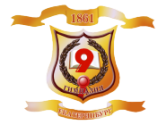 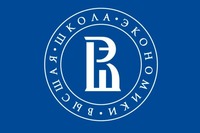 ВСЕРОССИЙСКИЙ УПРАВЛЕНЧЕСКИЙ ФОРУМ УНИВЕРСИТЕТСКОГО ОБРАЗОВАТЕЛЬНОГО ОКРУГА НИУ ВШЭ «СТАНЬ ВЫШЕ С ВЫШКОЙ» 
МАОУ гимназия № 9
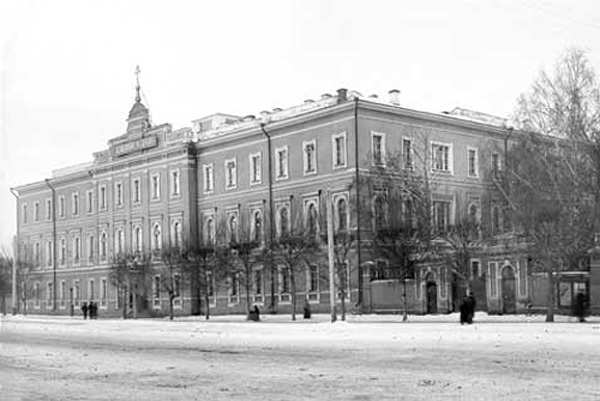 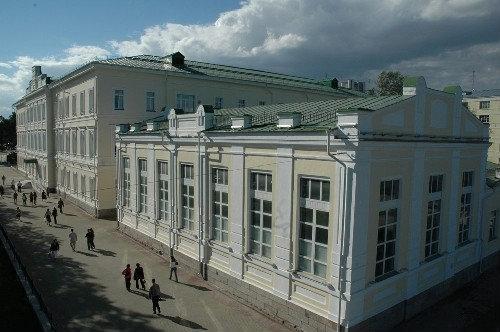 Гимназия в рейтинге лучших образовательных организаций России
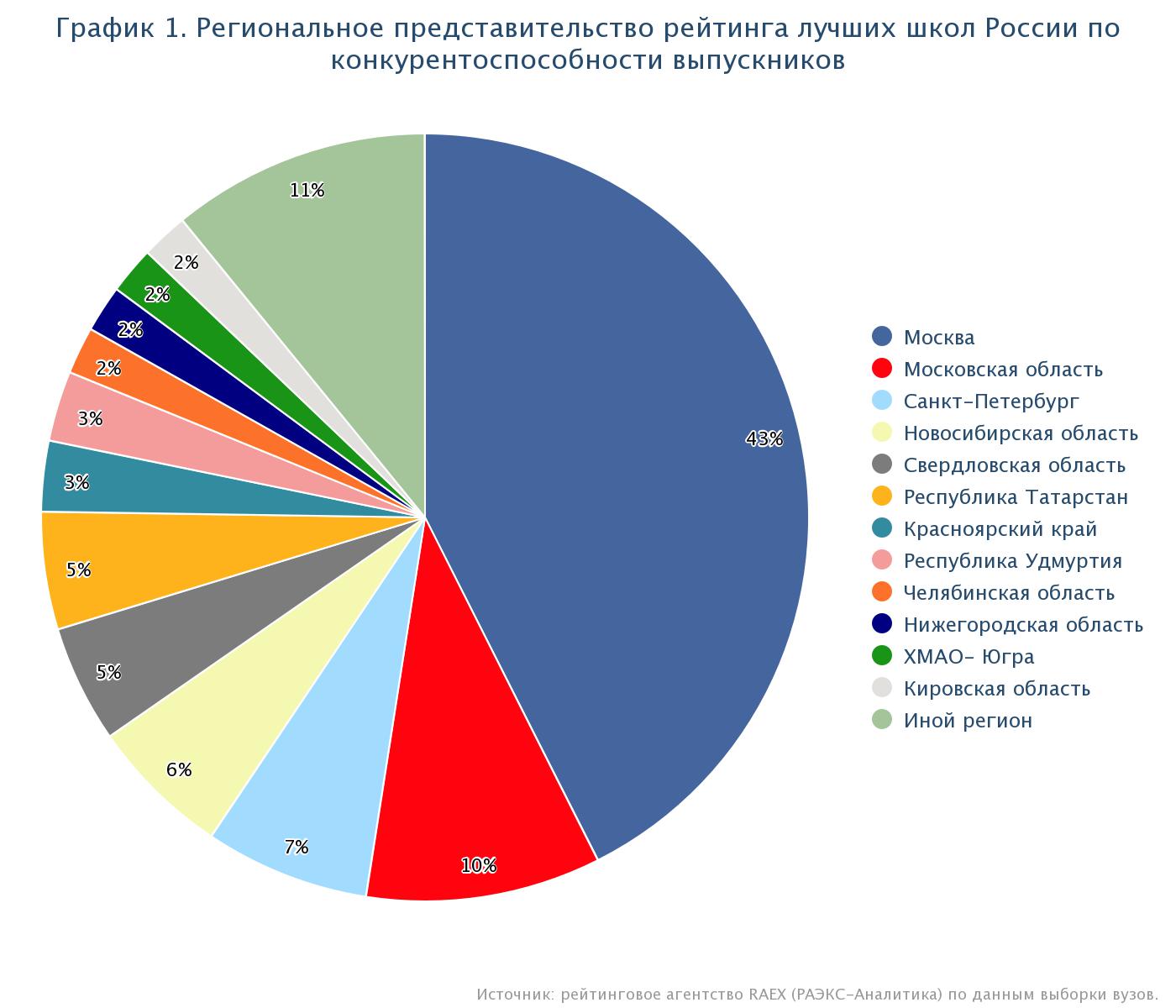 В 2016-2018гг. – ТОП-50 лучших школ России по поступлению в лучшие ВУЗы, по конкурентоспособности учеников, по образовательным направлениям «социальные и гуманитарные науки»; «математические и естественные науки»
Сетевое взаимодействие в рамках  работы  городского ресурсного центра профильного обучения и предпрофильной подготовки
Гимназия –  базовая площадка для проведения Всероссийских олимпиад, включенных в перечень Министерства просвещения РФ
Олимпиада МГУ «Турнир им. Ломоносова М.В.» - 450/220
Олимпиада  СПбГУ (русский язык, математика) – 260 /160
«Всесибирская олимпиада» НГУ (биология) – 98/44
Олимпиада МФТИ (физика) – 250 /  118
2018г. 
Международная олимпиада по математике «Формула единства: третье тысячелетие»  (заключ. этап- до 10 чел. / 2 чел.)
НИУ ВШЭ «Высшая проба» (заочный, очный этапы) - 226/119
Результаты участия гимназистов в олимпиадах и интеллектуальных состязаниях
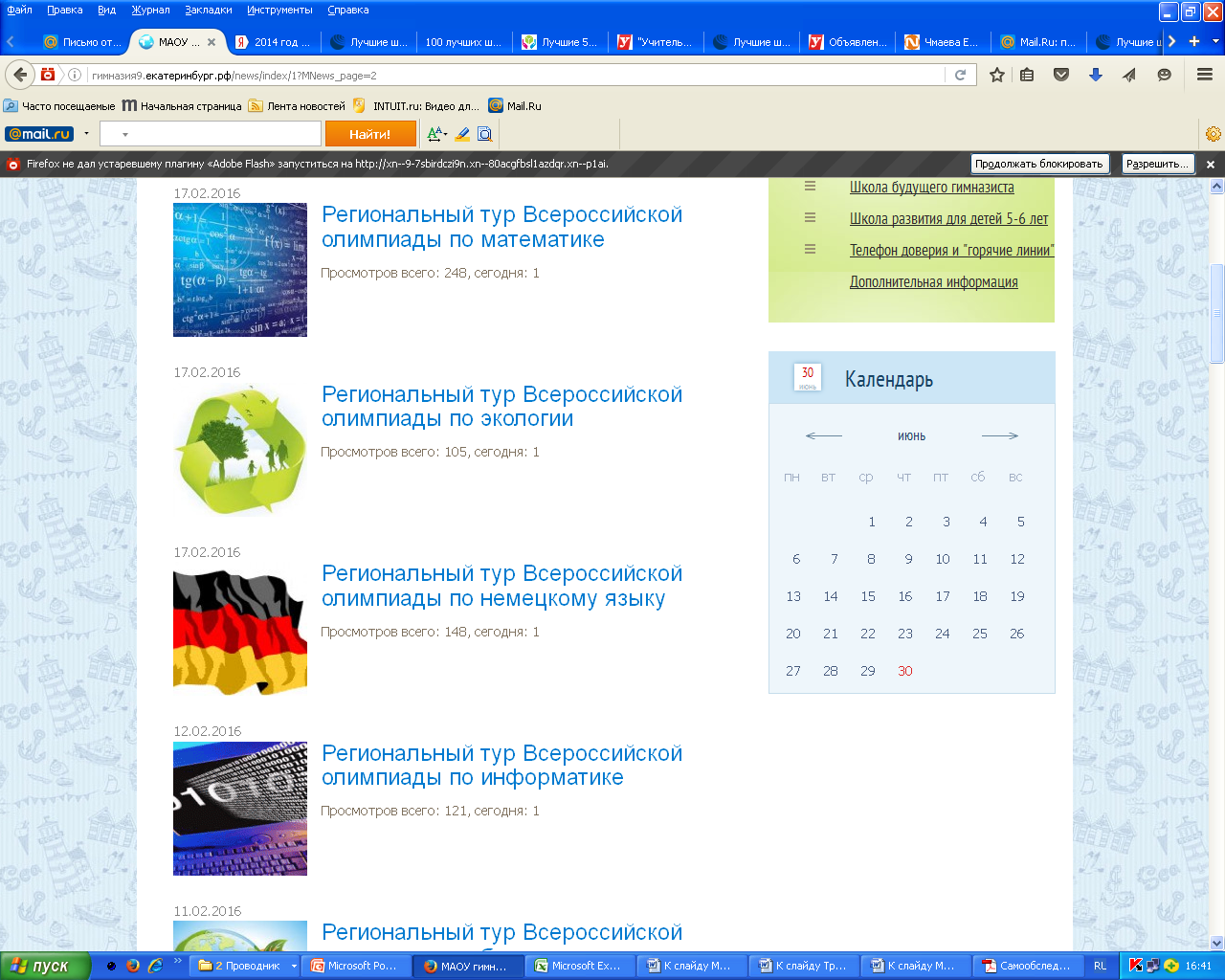 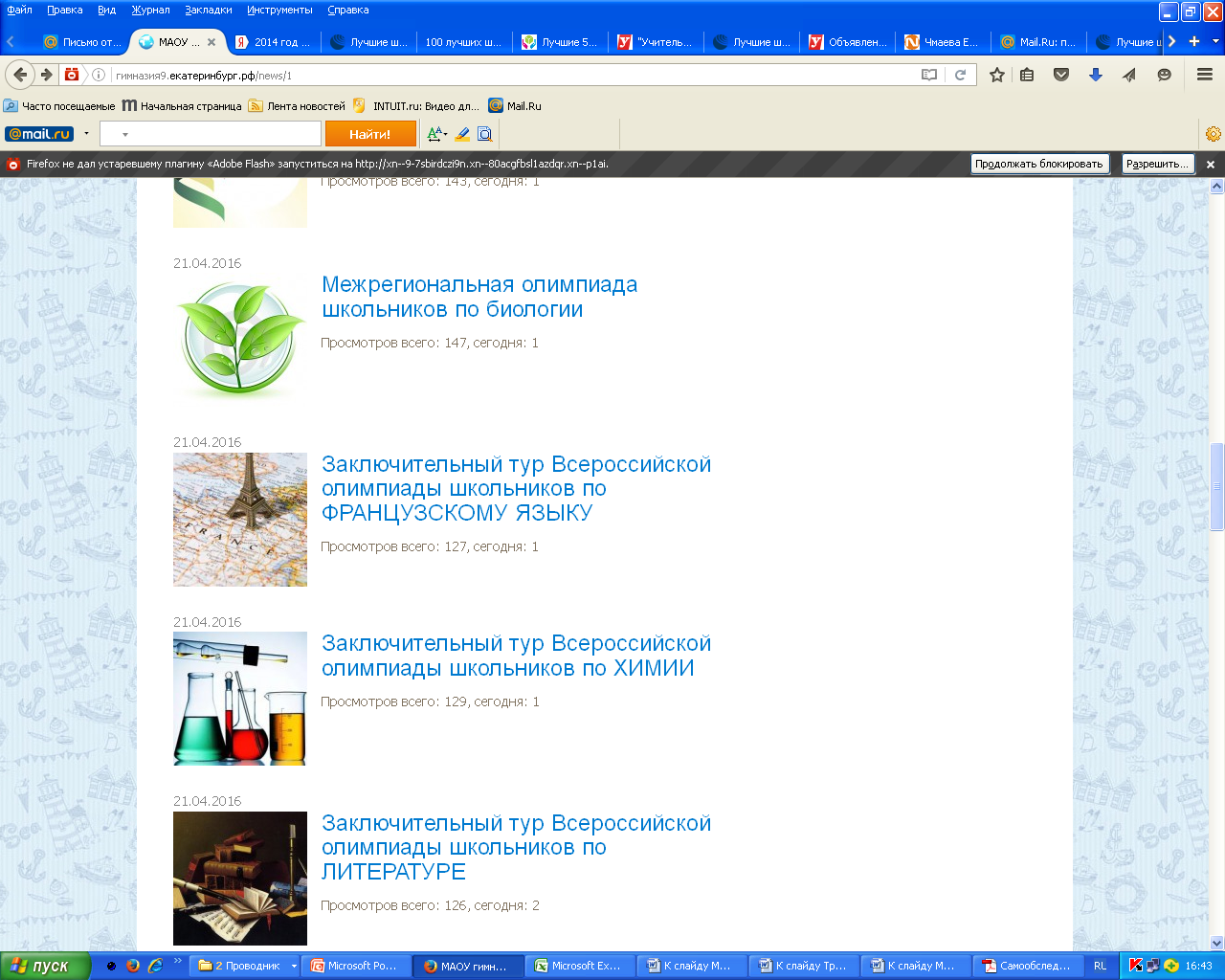 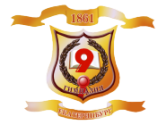 Результаты сетевого взаимодействия, олимпиадного движения
Кадровые ресурсы.
Конструирование
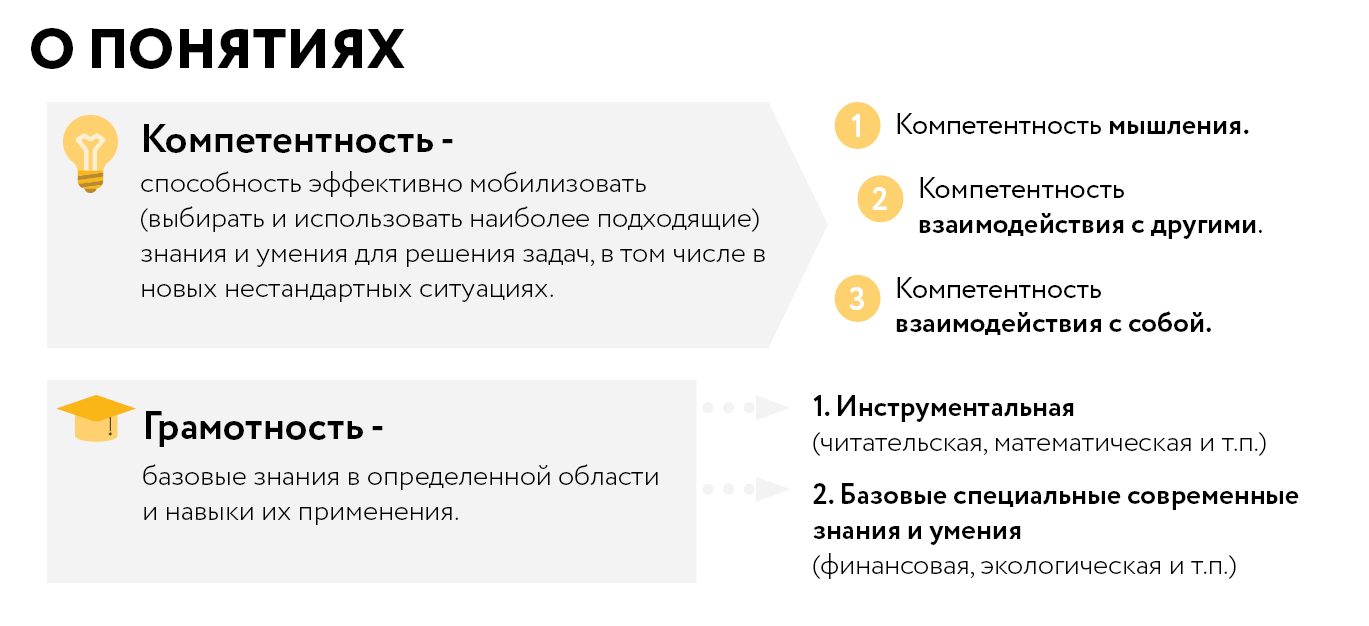 Подход гимназии
Компетентности:       Специальная грамотность:                
исследовательская    Физико-математический 
проектная                   Физико-химический
сотрудничество          Гуманитарный 
ответственность         Социально-экономический    
                                       Медико-биологический
                                       Лингвистический
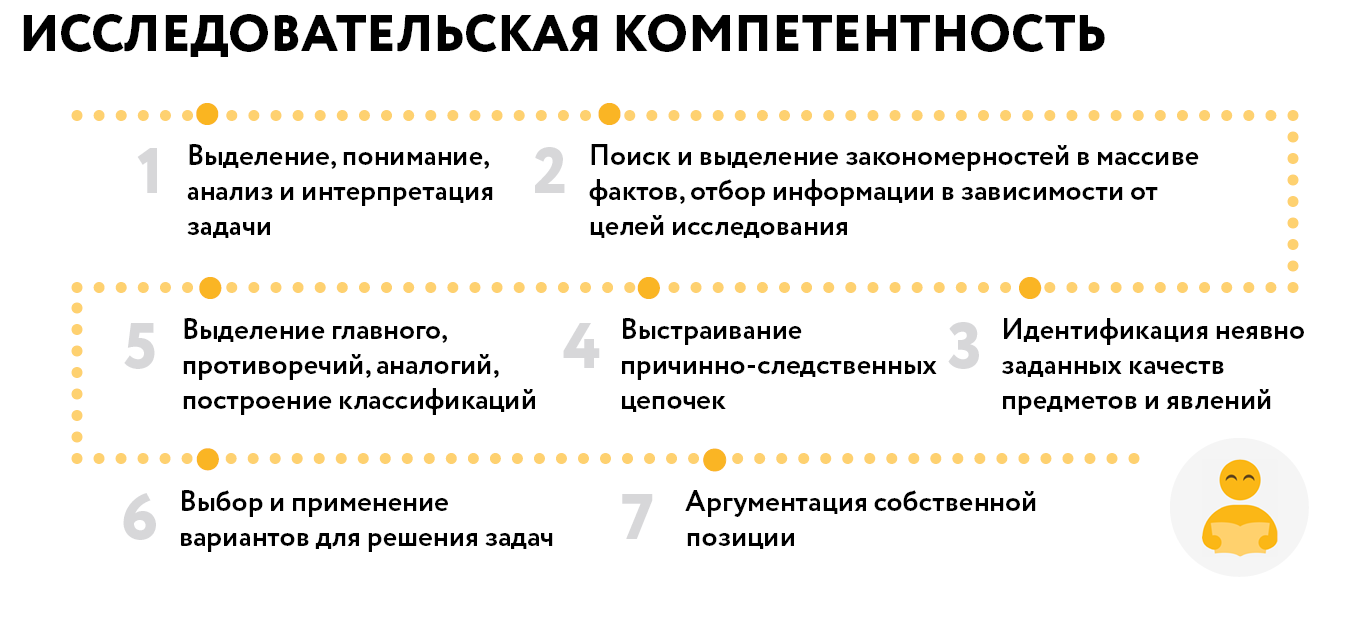 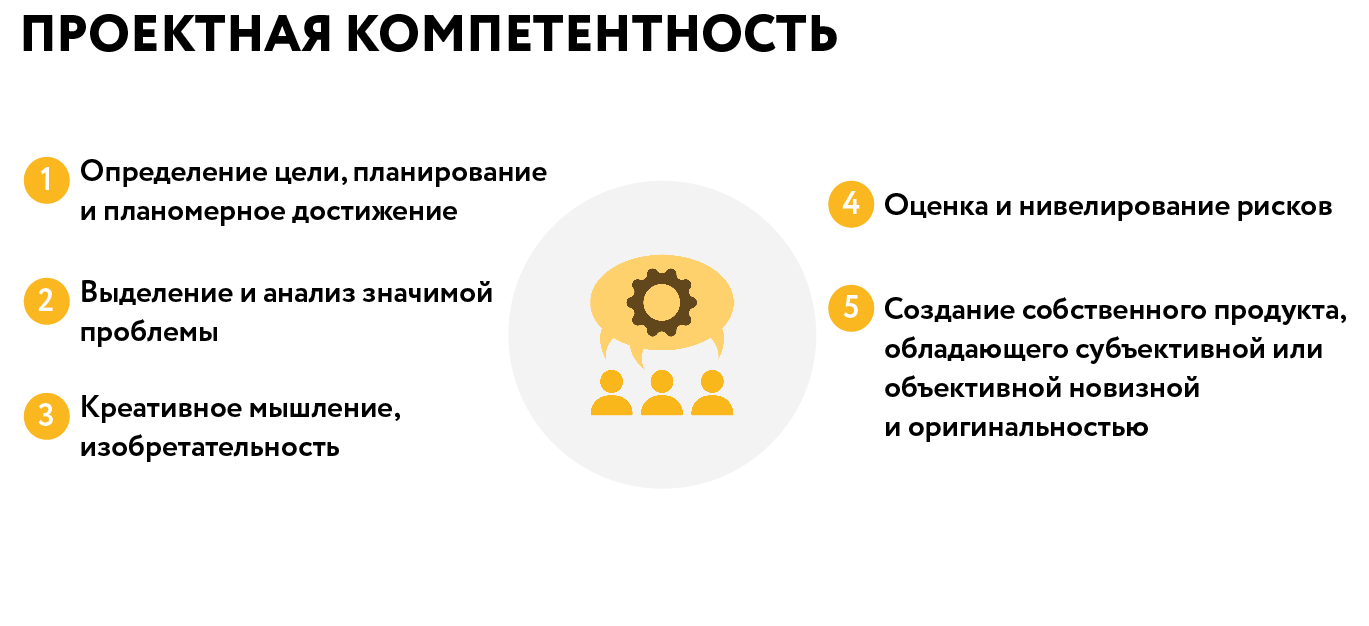 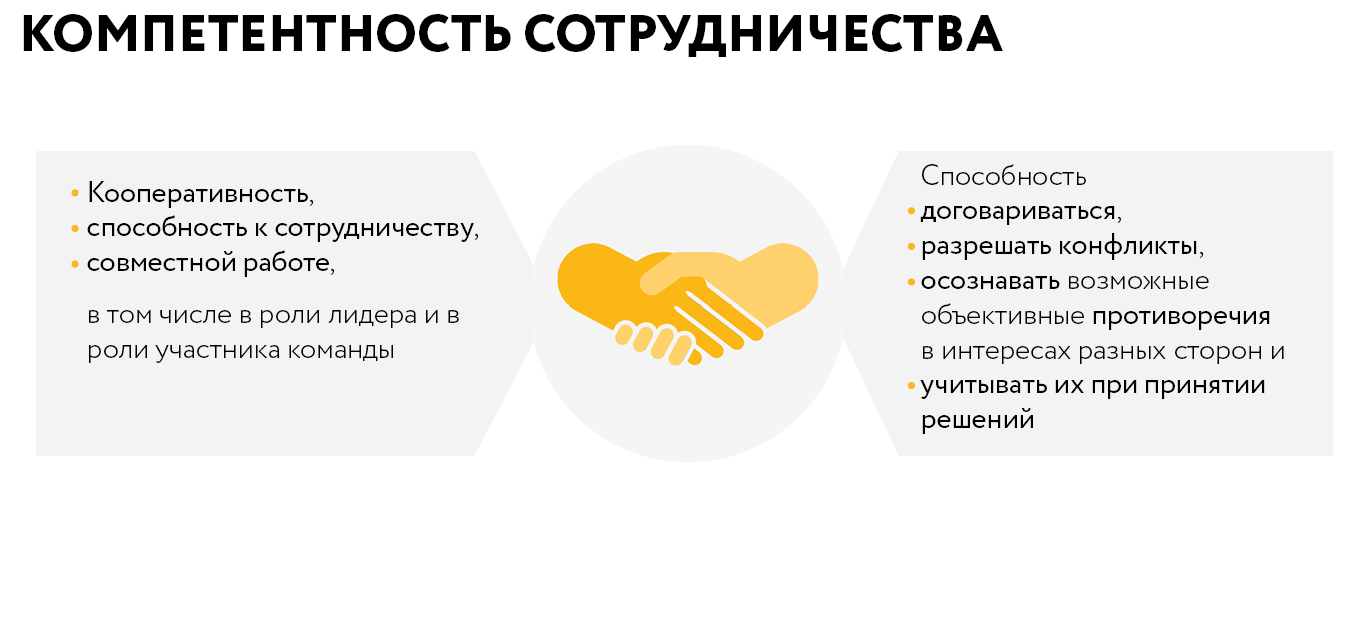 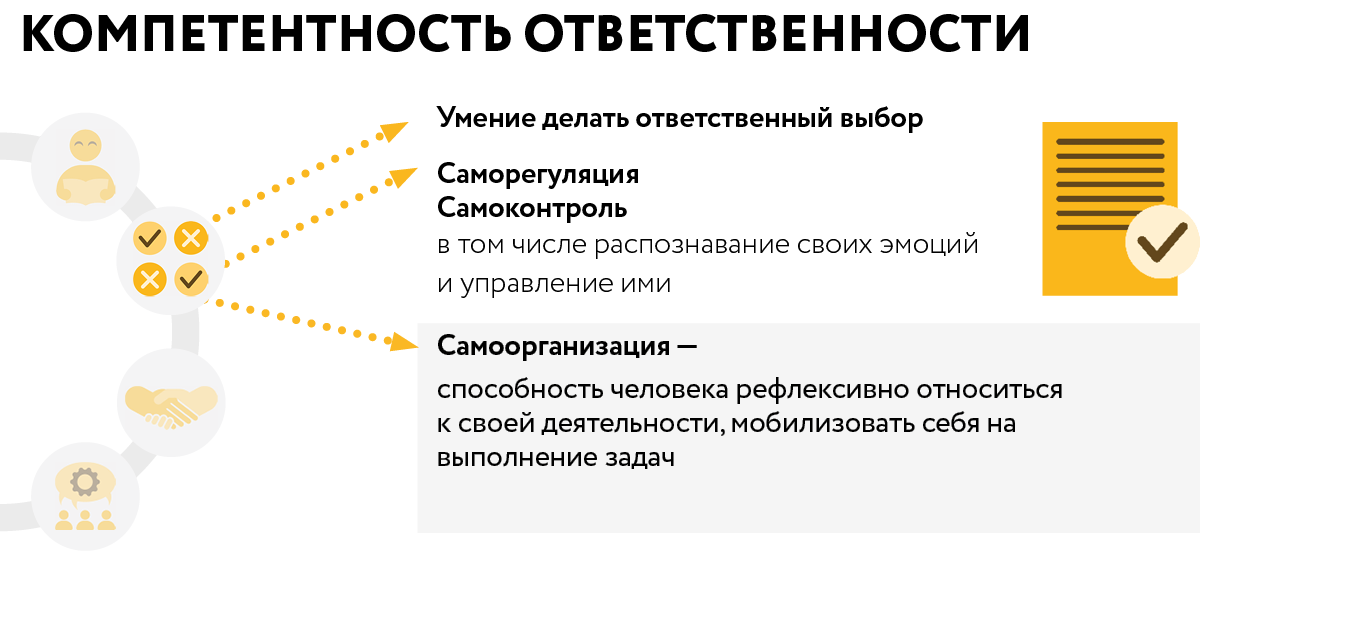 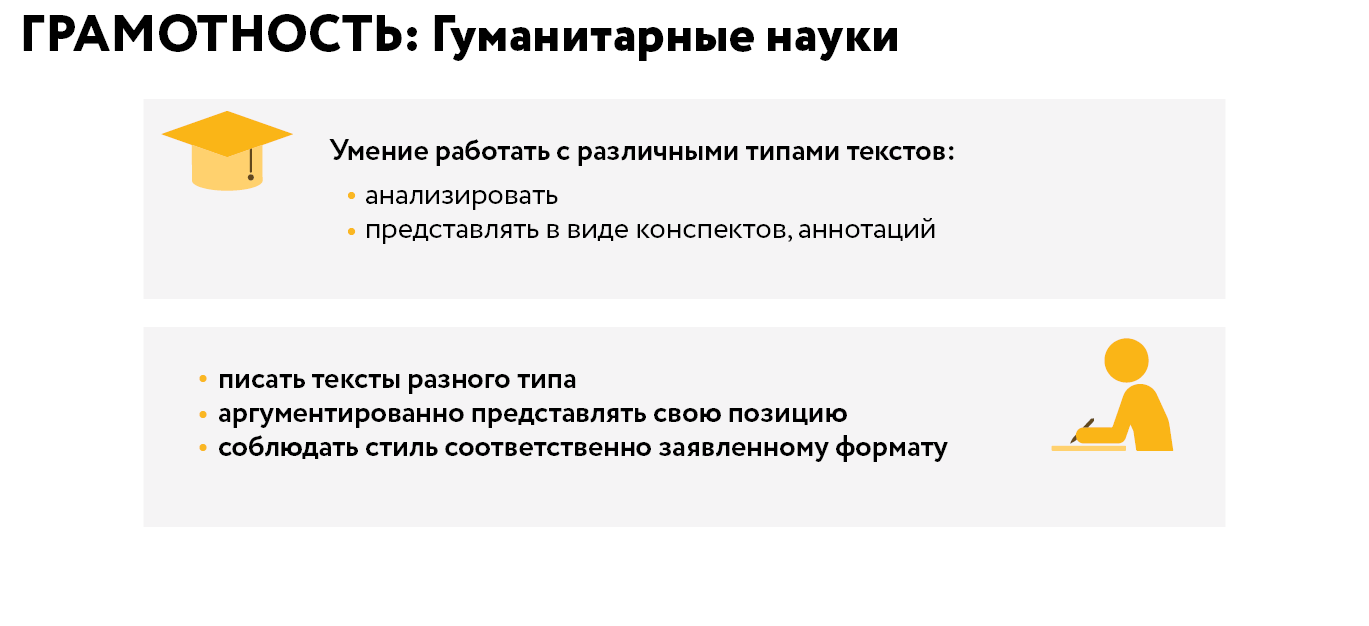 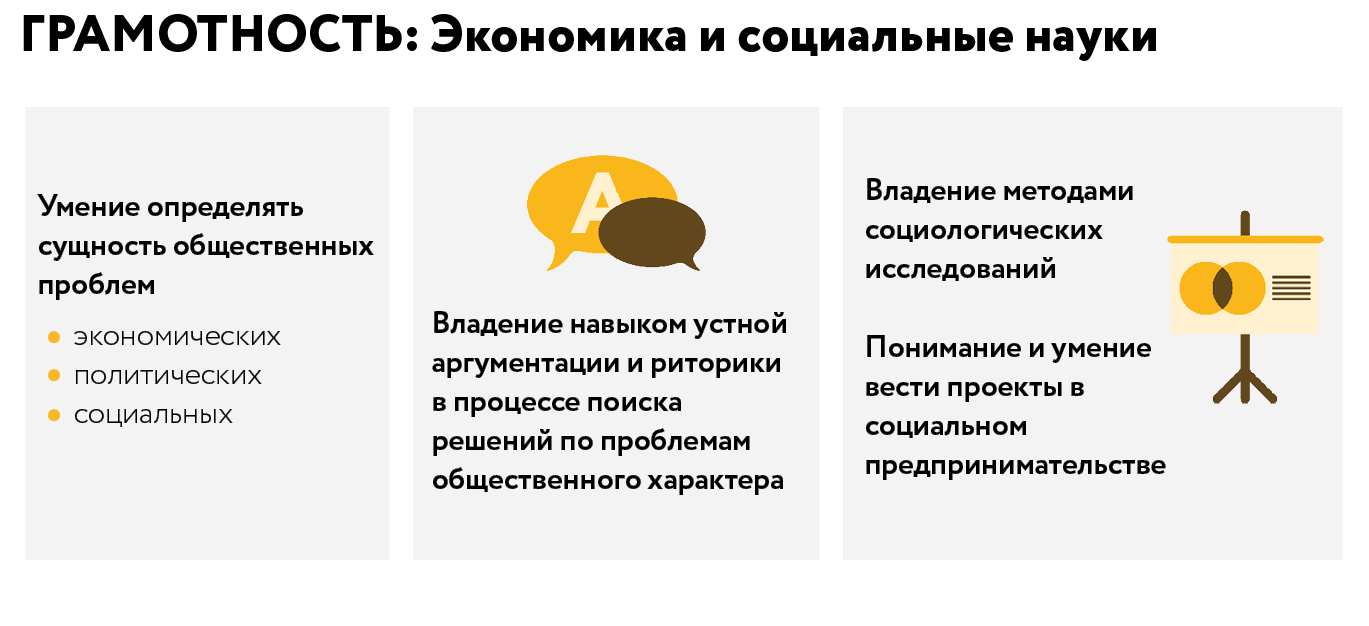 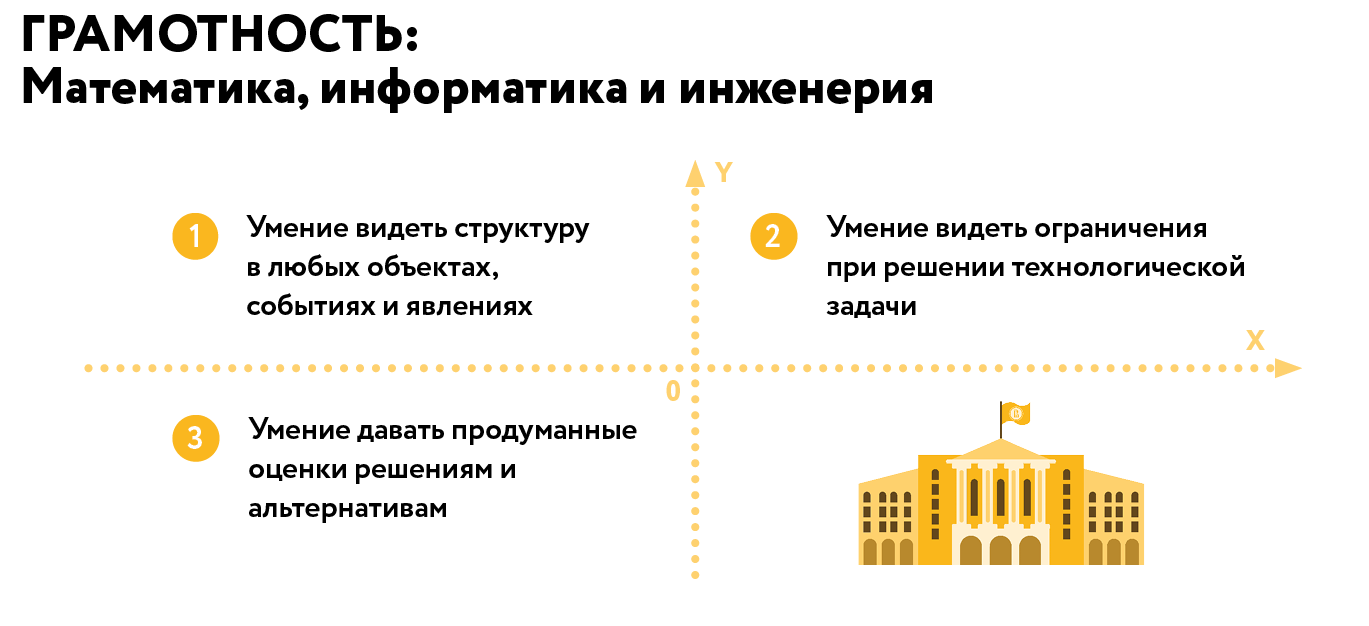 Форматы деятельности для приобретения компетенций
Форматы деятельности для приобретения компетенций
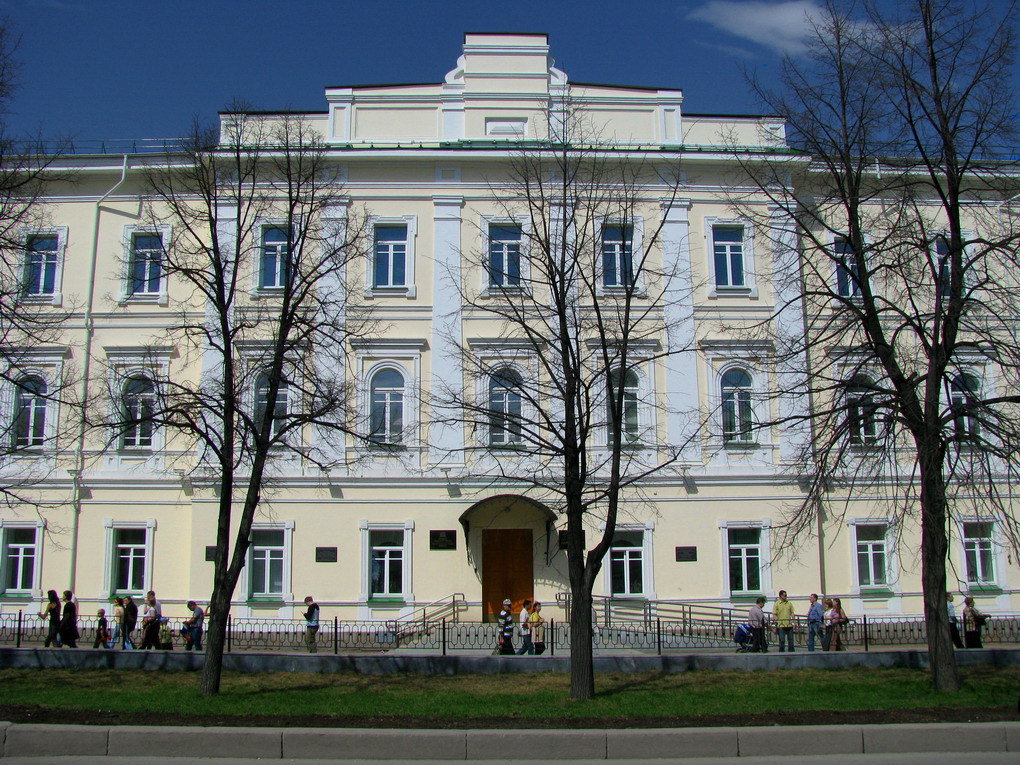 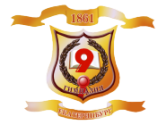 620014, город Екатеринбург, проспект Ленина, д. 33
Муниципальное автономное общеобразовательное учреждение 
гимназия № 9  (МАОУ гимназия № 9)
тел. 8(343) 371-81-32
cайт: гимназия9.екатеринбург.рф
e-mail: gym9_ekb@mail.ru